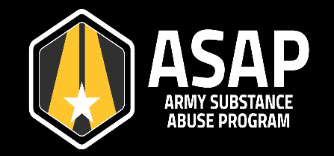 Army Substance Abuse ProgramCommander’s Briefing Schedule FY25AR 600-85
ASAP Leadership Briefing
To schedule an ASAP Leadership Briefing, please contact:  karen.c.abraham.civ@army.mil
Location:  202 7th Avenue, Building 38704 , Fort Eisenhower, Georgia 30905